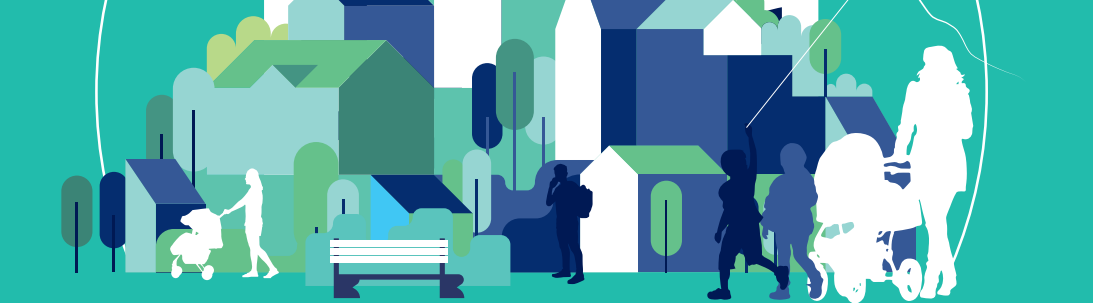 ФОРМАТЫ И ВОЗМОЖНОСТИ ОБЩЕСТВЕННОГО УЧАСТИЯ, НАПРАВЛЕННЫЕ НА РАЗВИТИЕ ТЕРРИТОРИИ ЗАЧЕМ РЕГИСТРИРОВАТЬ ТОС КАК ЮЛ ИЛИ СОЗДАВАТЬ СО НКО?23.03.2021, ПЕРМСКИЙ МР
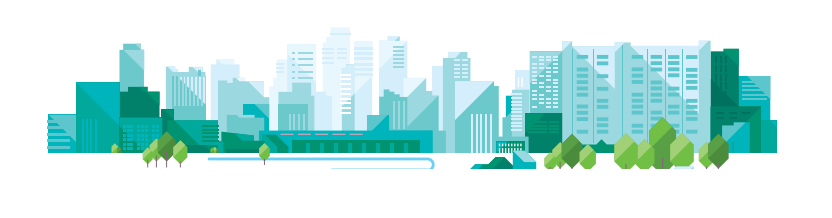 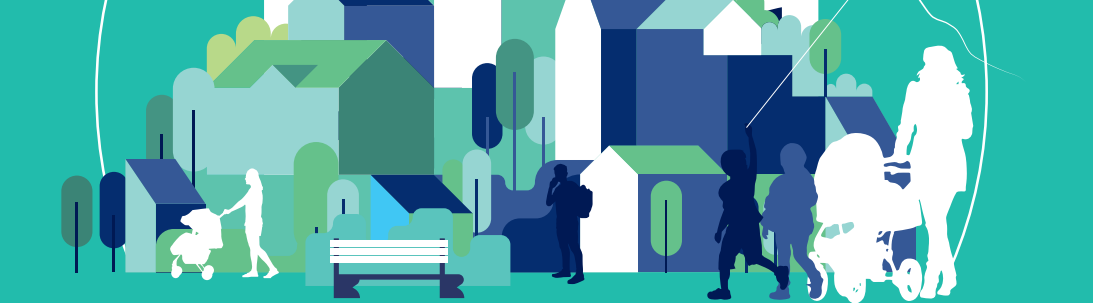 ФОРМАТЫ ОБЩЕСТВЕННОГО УЧАСТИЯ
ФЗ-131 
(от правотворческой инициативы граждан, публичных слушаний до опросов и т.д.)


ТОС (Пермский край 2015 – 254; 2021 – более 600)
институт старост 
общественные советы
СО НКО / НКО…
23.03.2021, ПЕРМСКИЙ МР
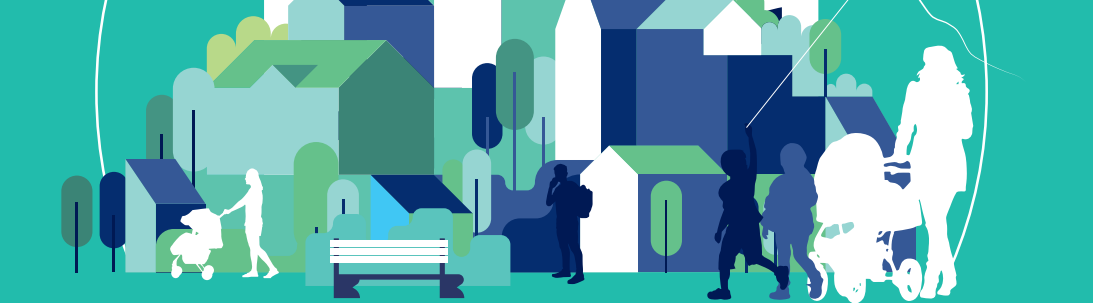 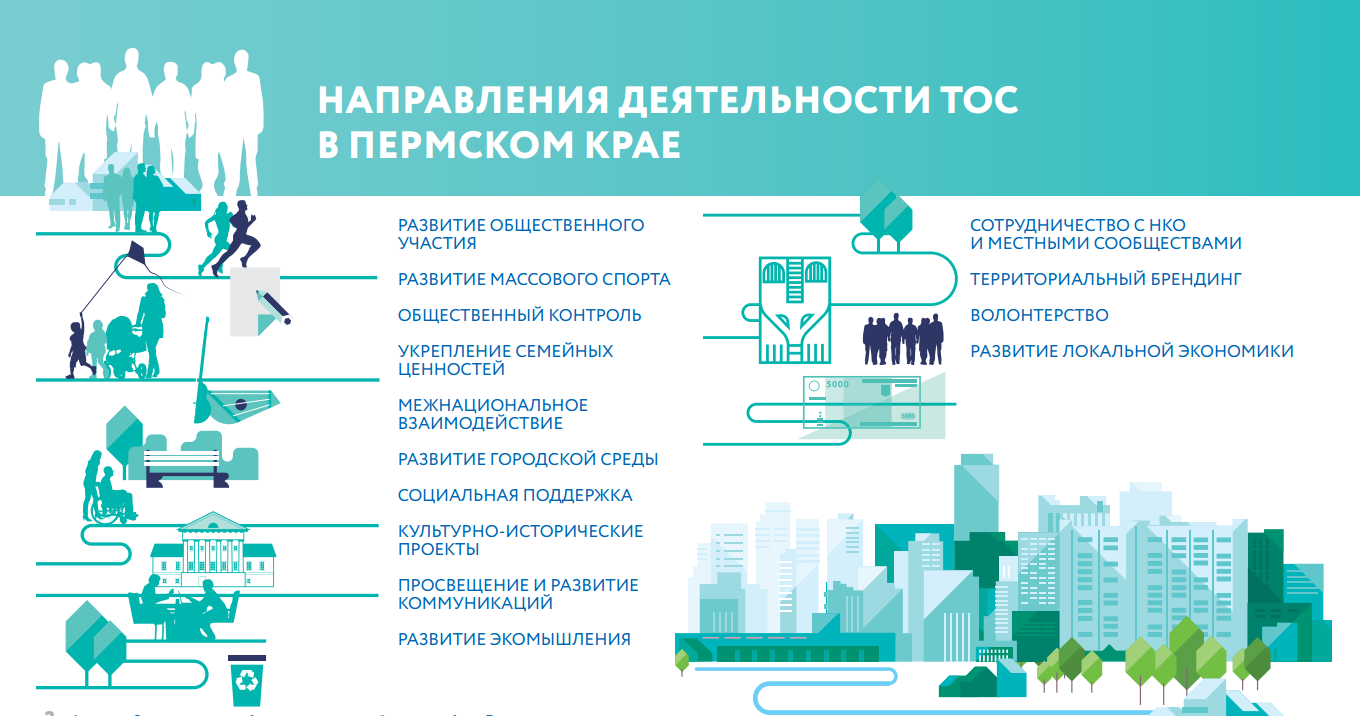 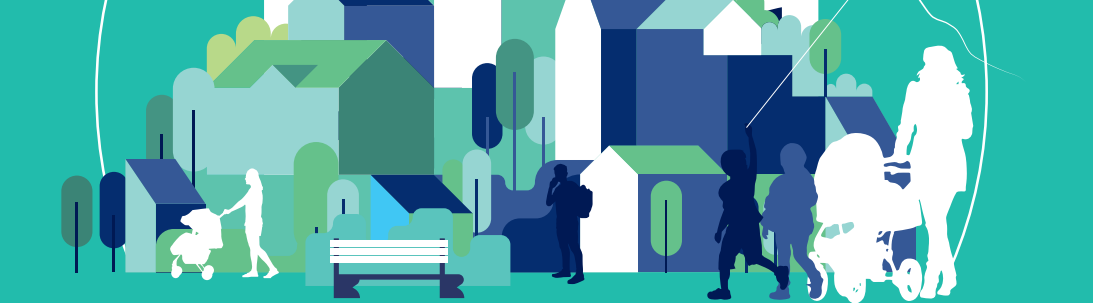 ОЧЕВИДНЫЕ ВОЗМОЖНОСТИ ДЛЯ ТОС (весь список – для ТОС-ЮЛ, красным – для ТОС без статуса ЮЛ)
23.03.2021, ПЕРМСКИЙ МР
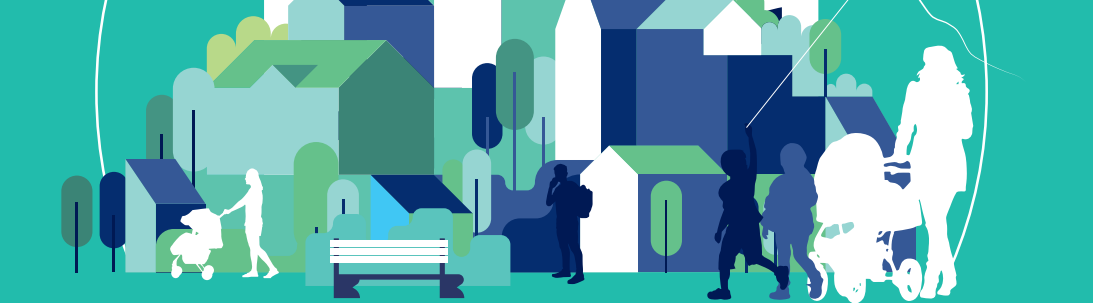 ПЕРСПЕКТИВНЫЕ ВОЗМОЖНОСТИ ДЛЯ ТОС / СО НКО
СОЦИАЛЬНОЕ ПРЕДПРИНИМАТЕЛЬСТВО / ПРЕДПРИНИМАТЕЛЬСТВО + ТЕРРИТОРИАЛЬНЫЙ БРЕНДИНГ + РАЗВИТИЕ ТУРИЗМА (Архангельская область, Московская область, Пермь)

ПРЕДОСТАВЛЕНИЕ СОЦУСЛУГ, РАБОЧИЕ МЕСТА (Ульяновская область)

СФЕРА ЖКХ (Сургут)

КОМПЛЕКСНОЕ РАЗВИТИЕ ТЕРРИТОРИЙ (Чайковский, Соликамск)
23.03.2021, ПЕРМСКИЙ МР
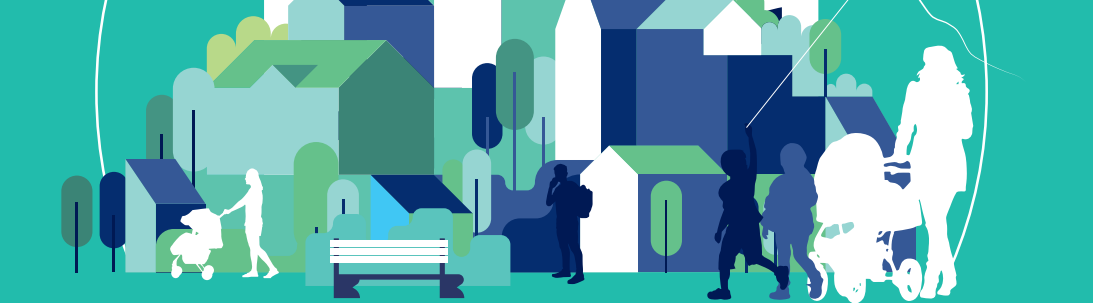 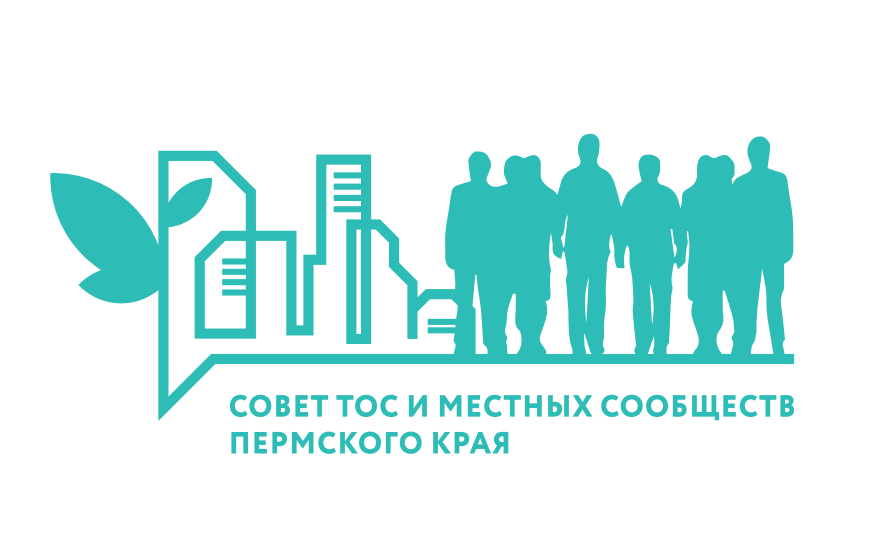 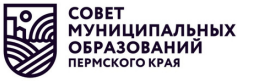 БЛАГОДАРЮ ЗА ВНИМАНИЕ И ПОНИМАНИЕ!ЕЛЕНА ЖДАНОВА 89129855005https://vk.com/sovet_tos_ms_pk
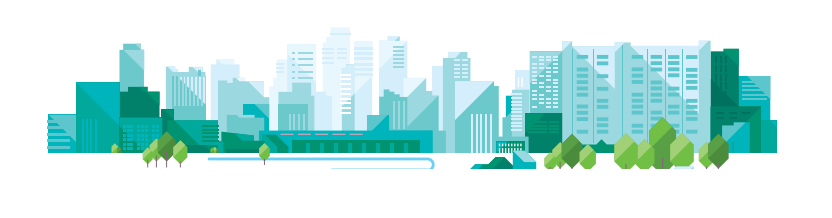